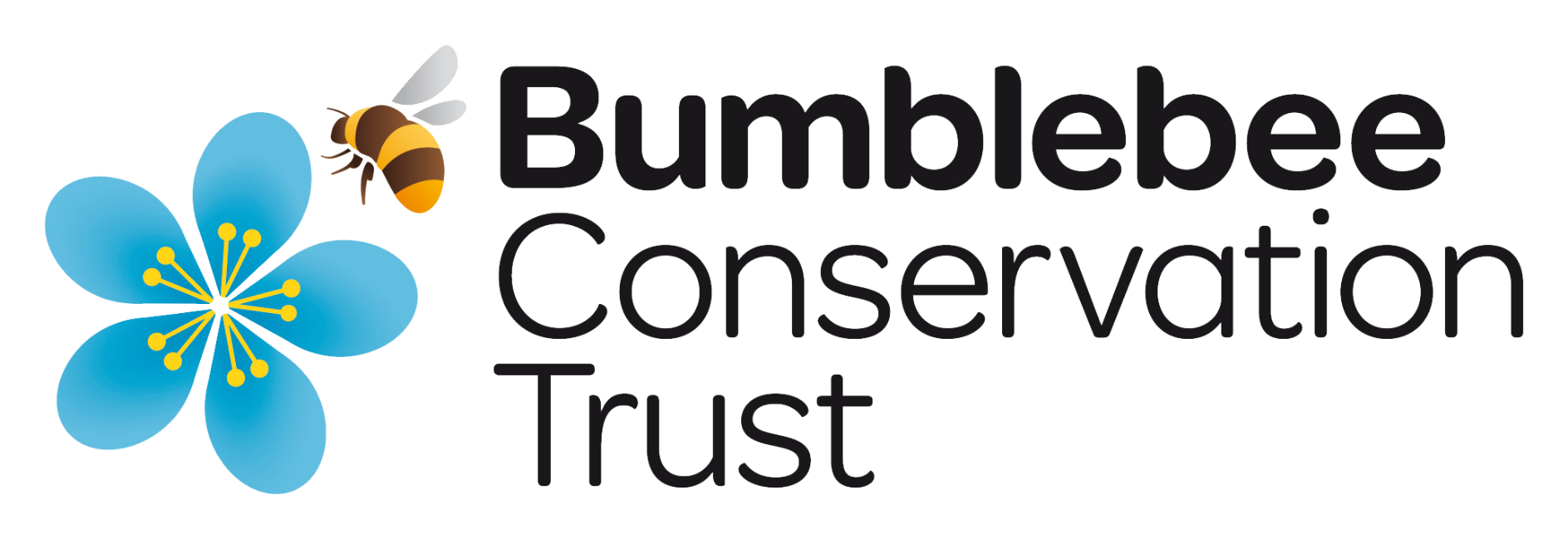 Pollination
Parts of a Flower
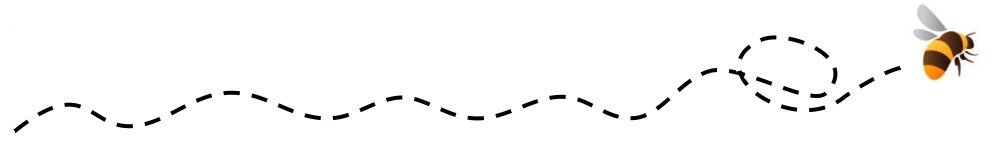 bumblebeeconservation.org
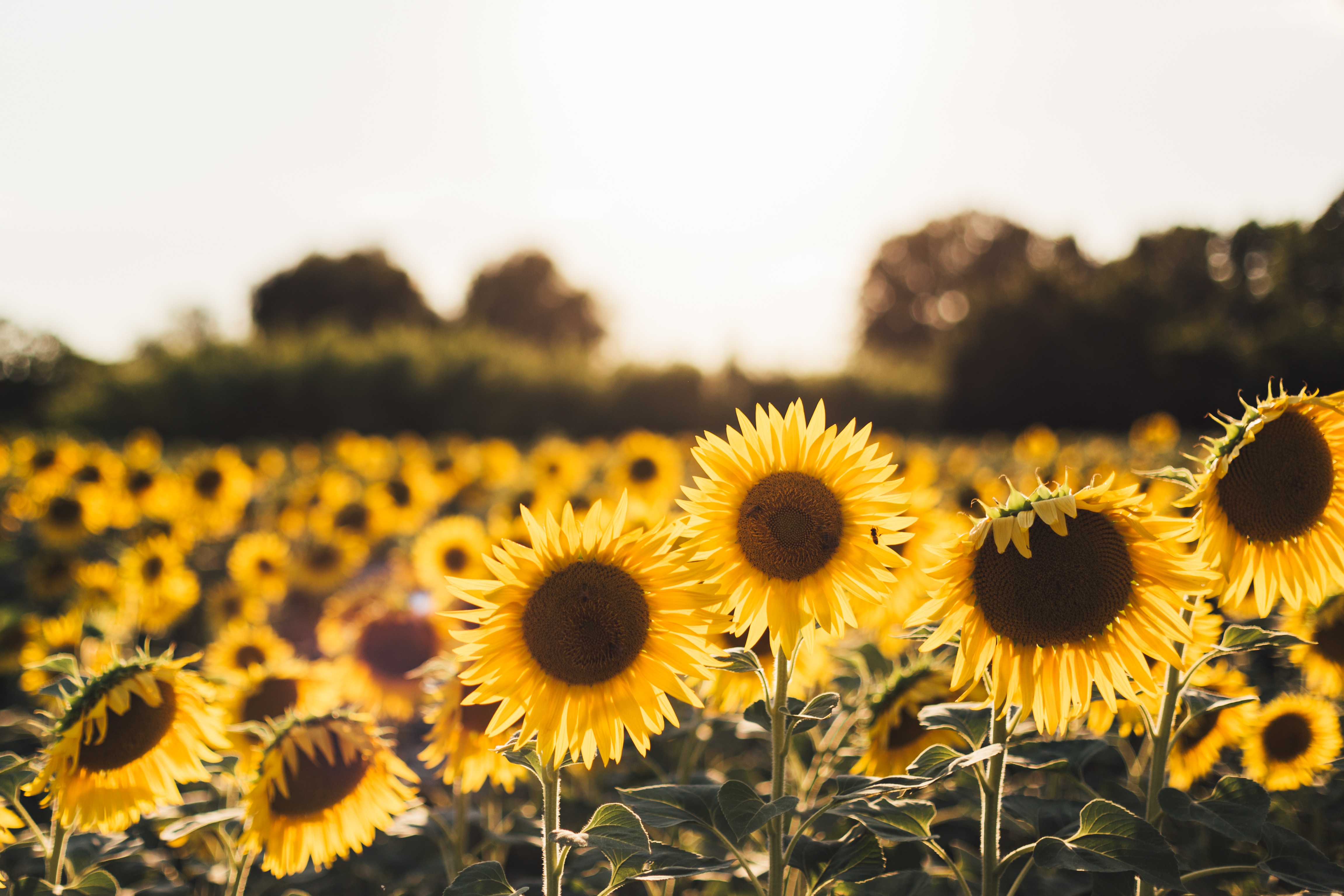 Do you have any favourite flowers?
What makes flowers attractive?
[Speaker Notes: Ask the class to discuss and write down what they think makes a flower attractive. Do they have any favourite flowers? Can they describe them? Prompt the students to think about shapes, colours, smells, times of year etc.]
The petals are usually what makes a flower attractive.  

They are the colourful and eye-catching part of the plant.
...and sizes.
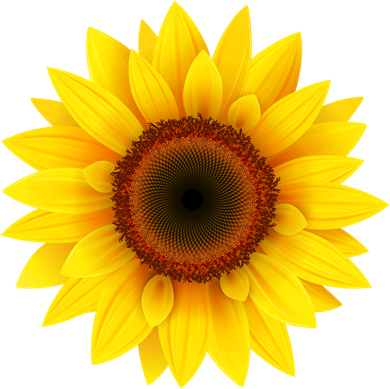 ...shapes...
They come in many colours...
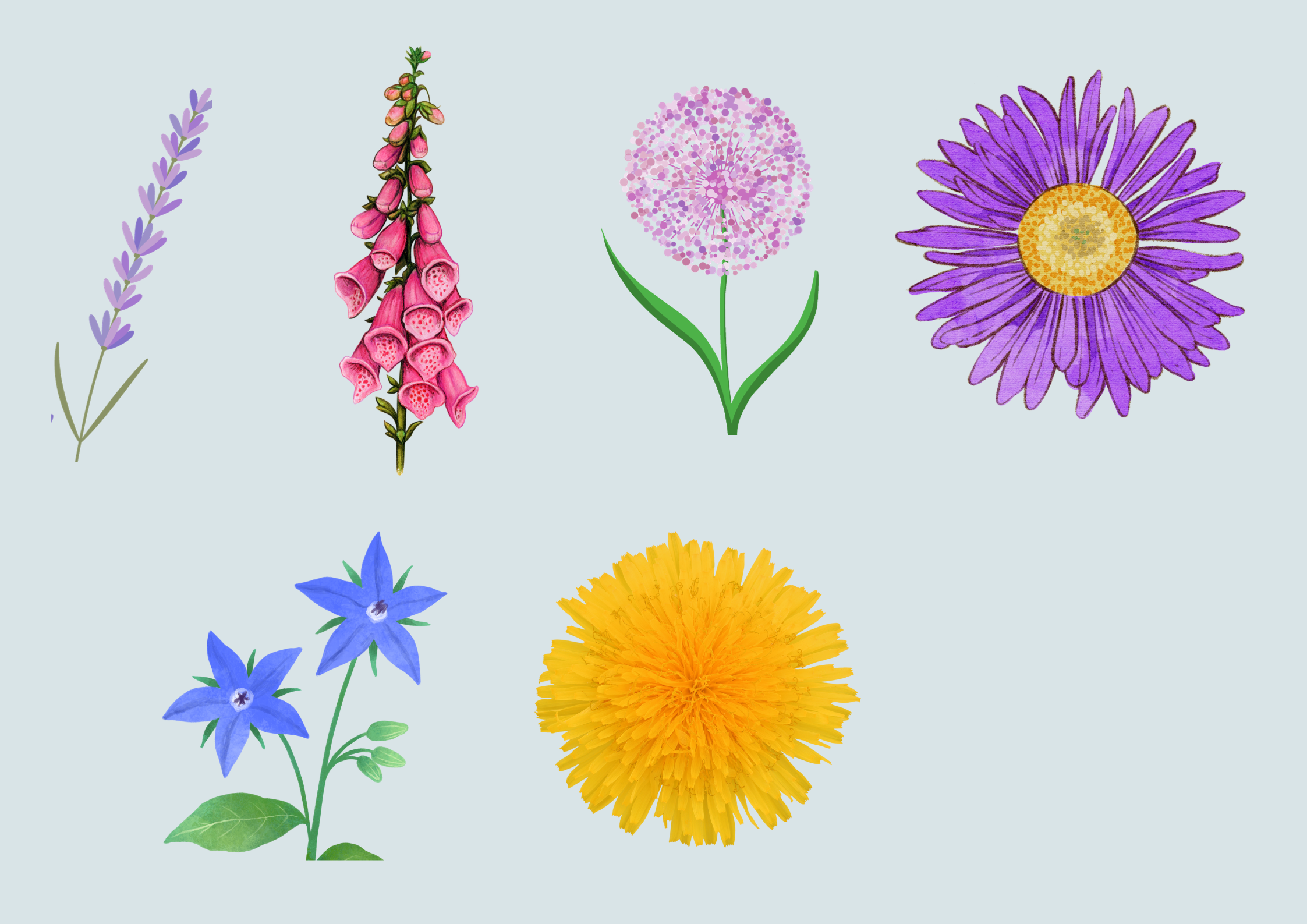 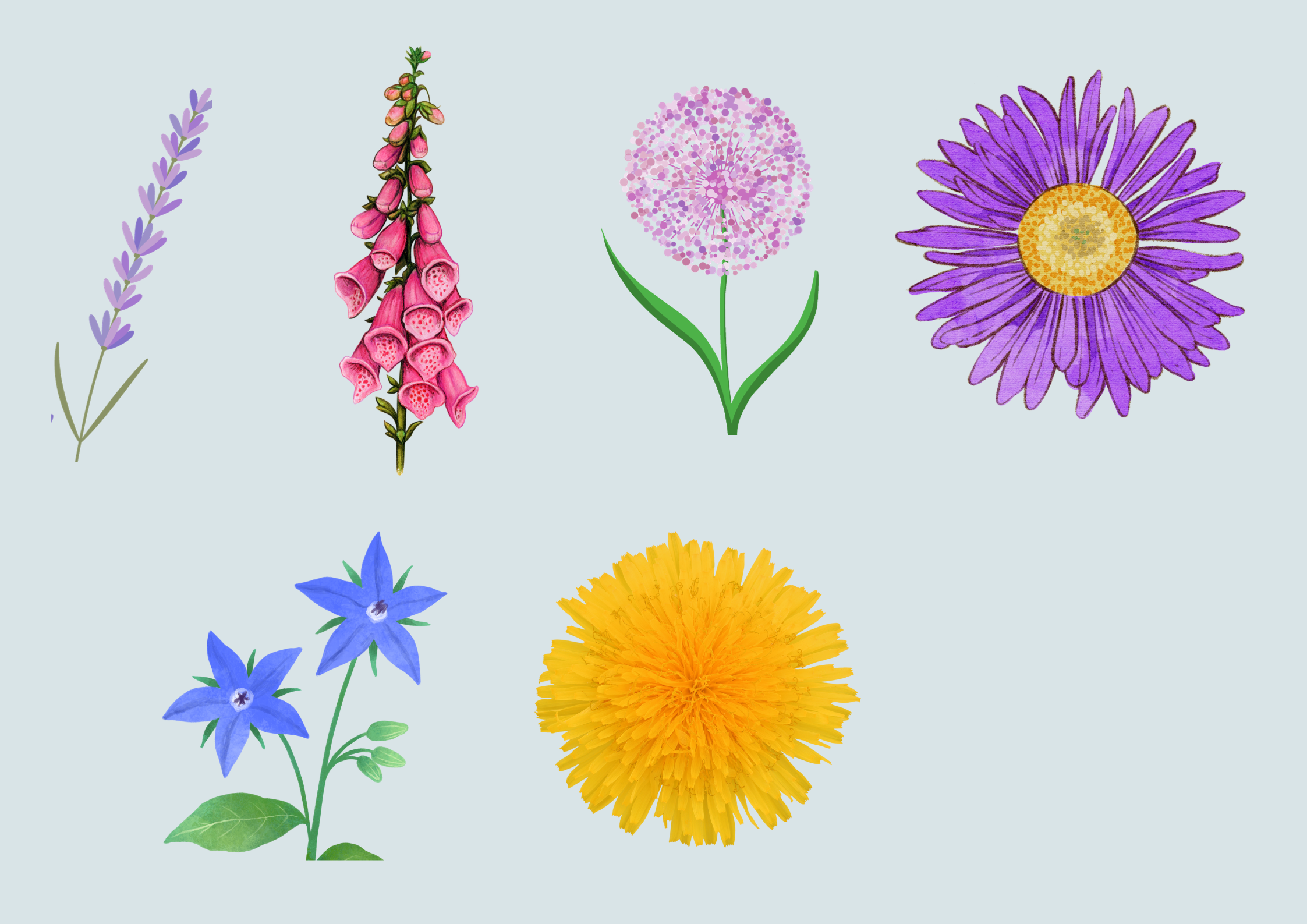 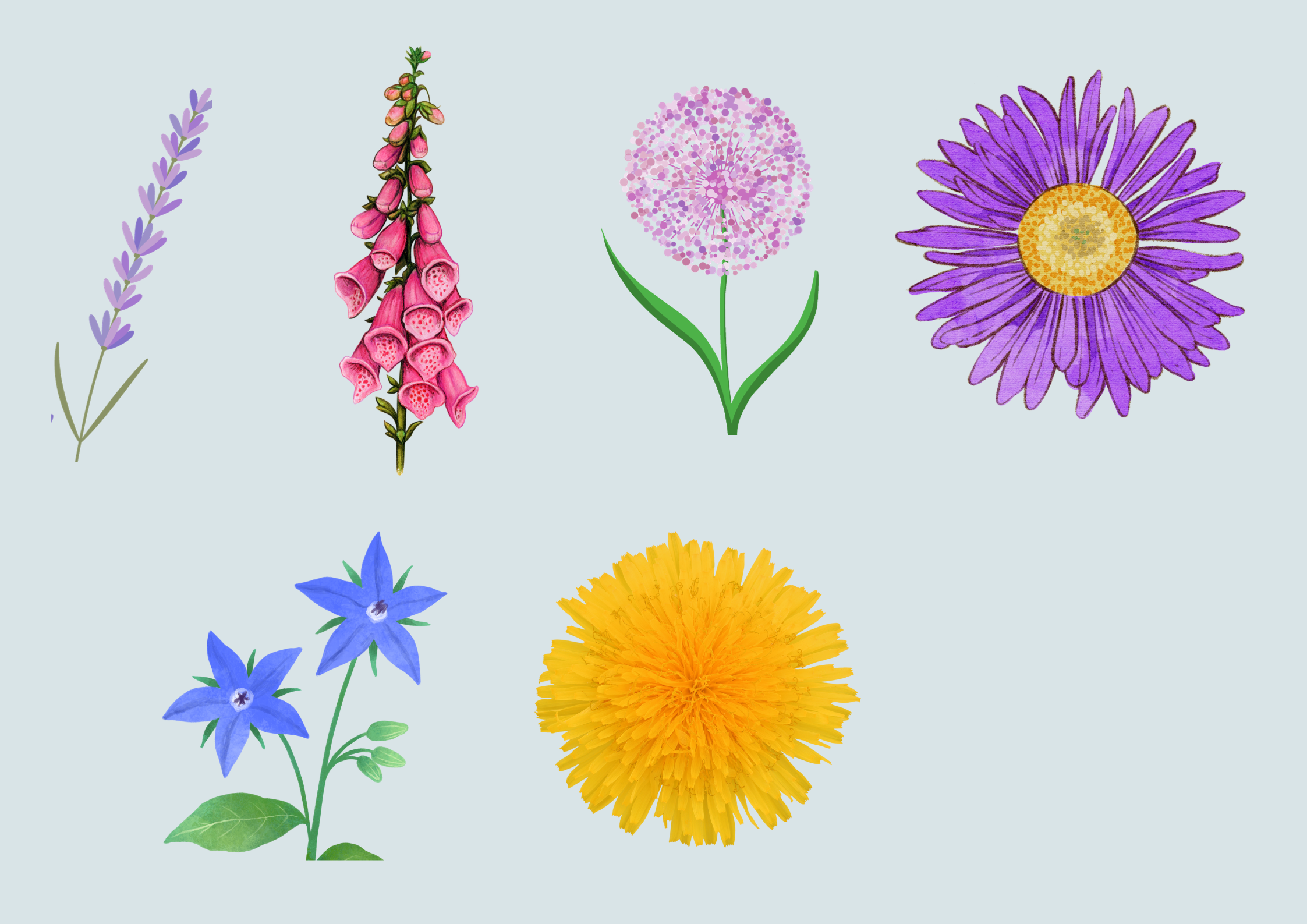 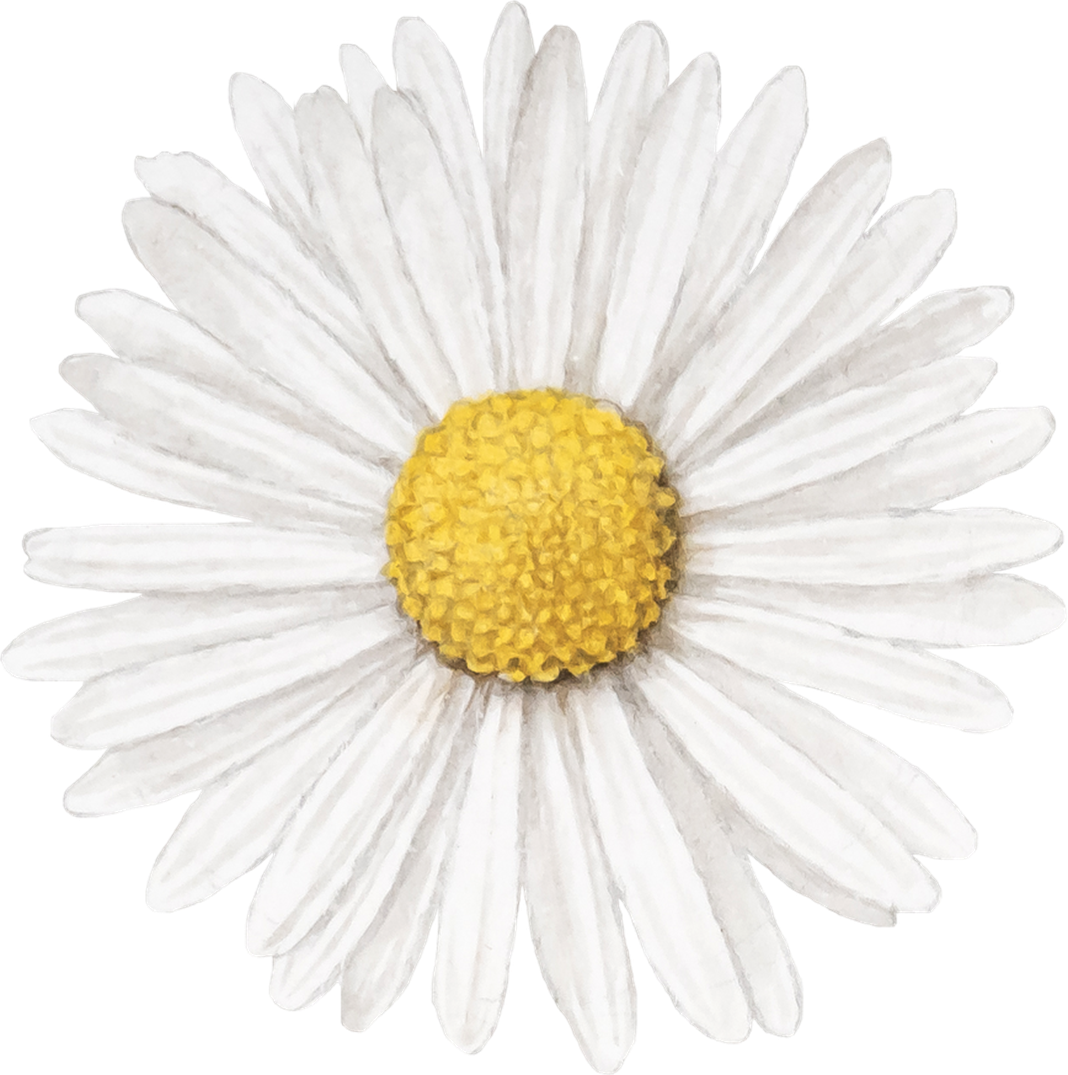 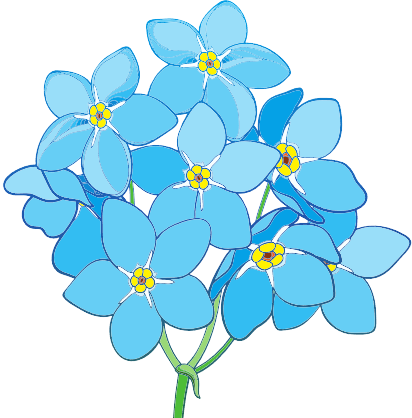 Petals don't just attract us humans.

They also help a flower to attract insects such as bumblebees.
They are lured in by their colours, patterns and, sometimes, sweet scent.
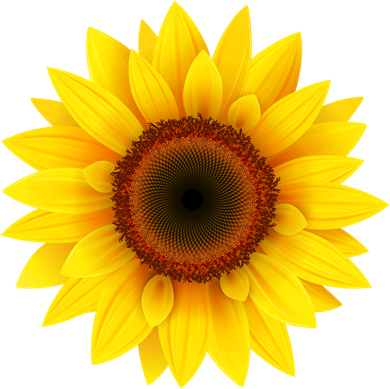 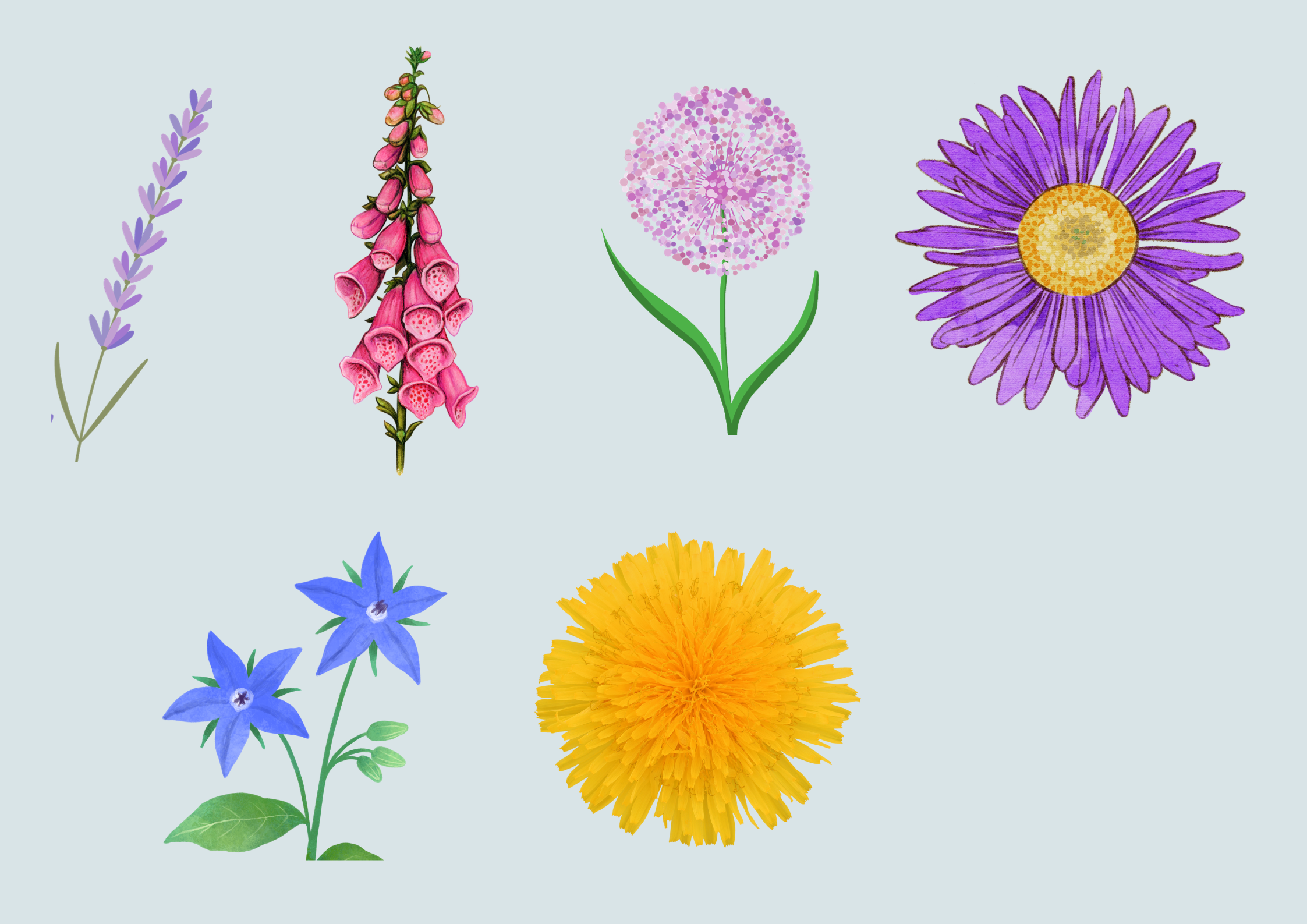 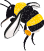 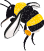 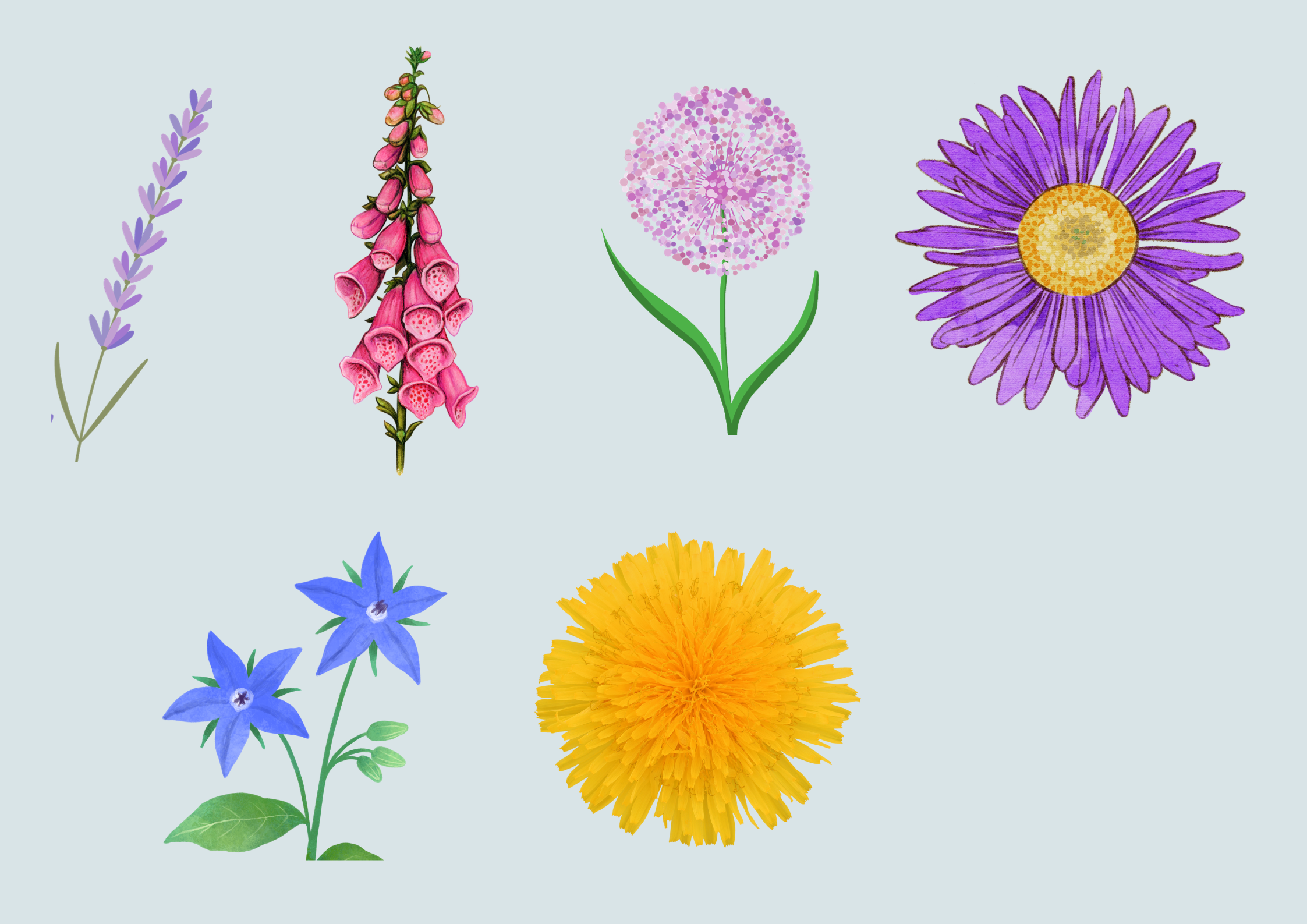 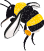 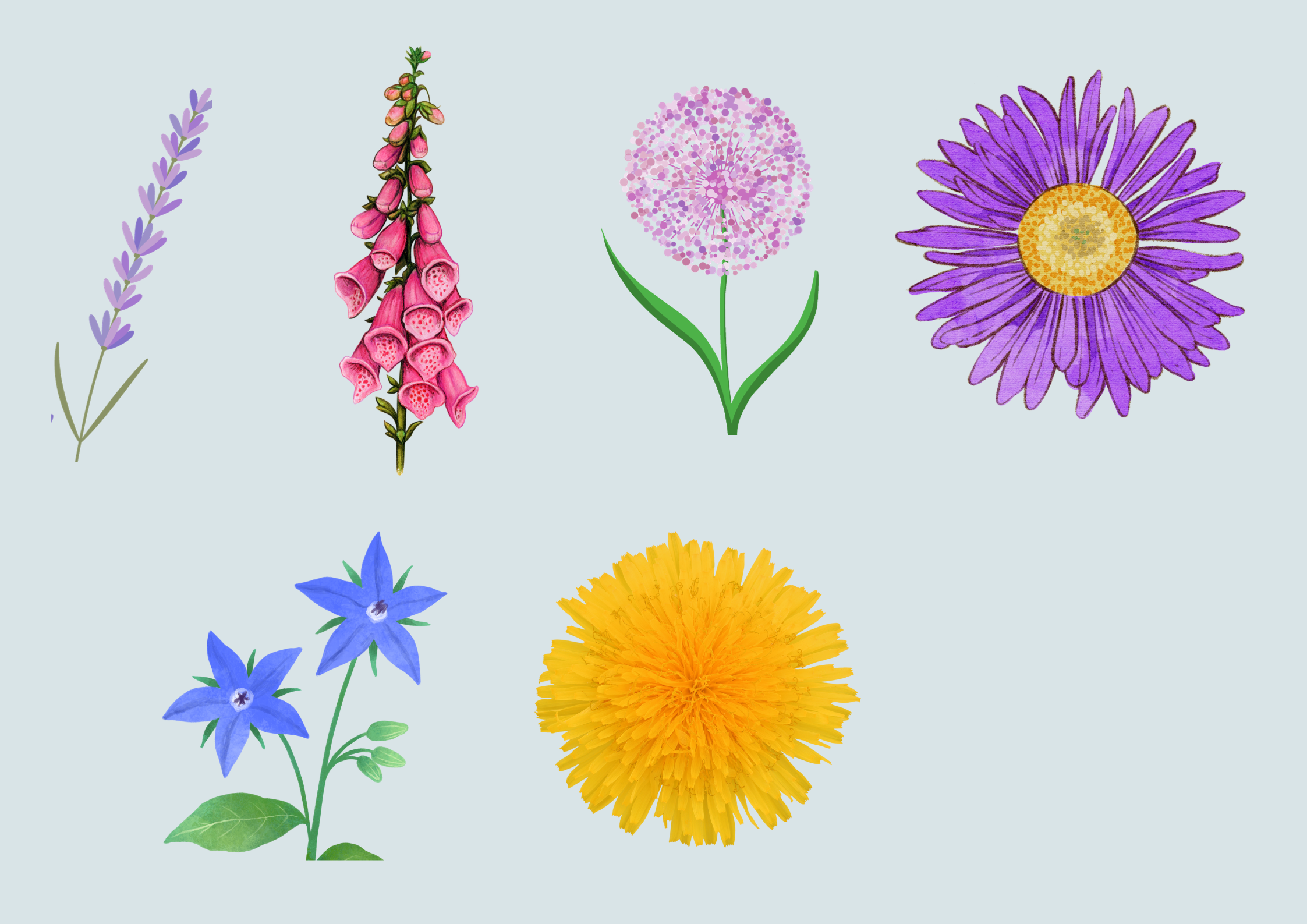 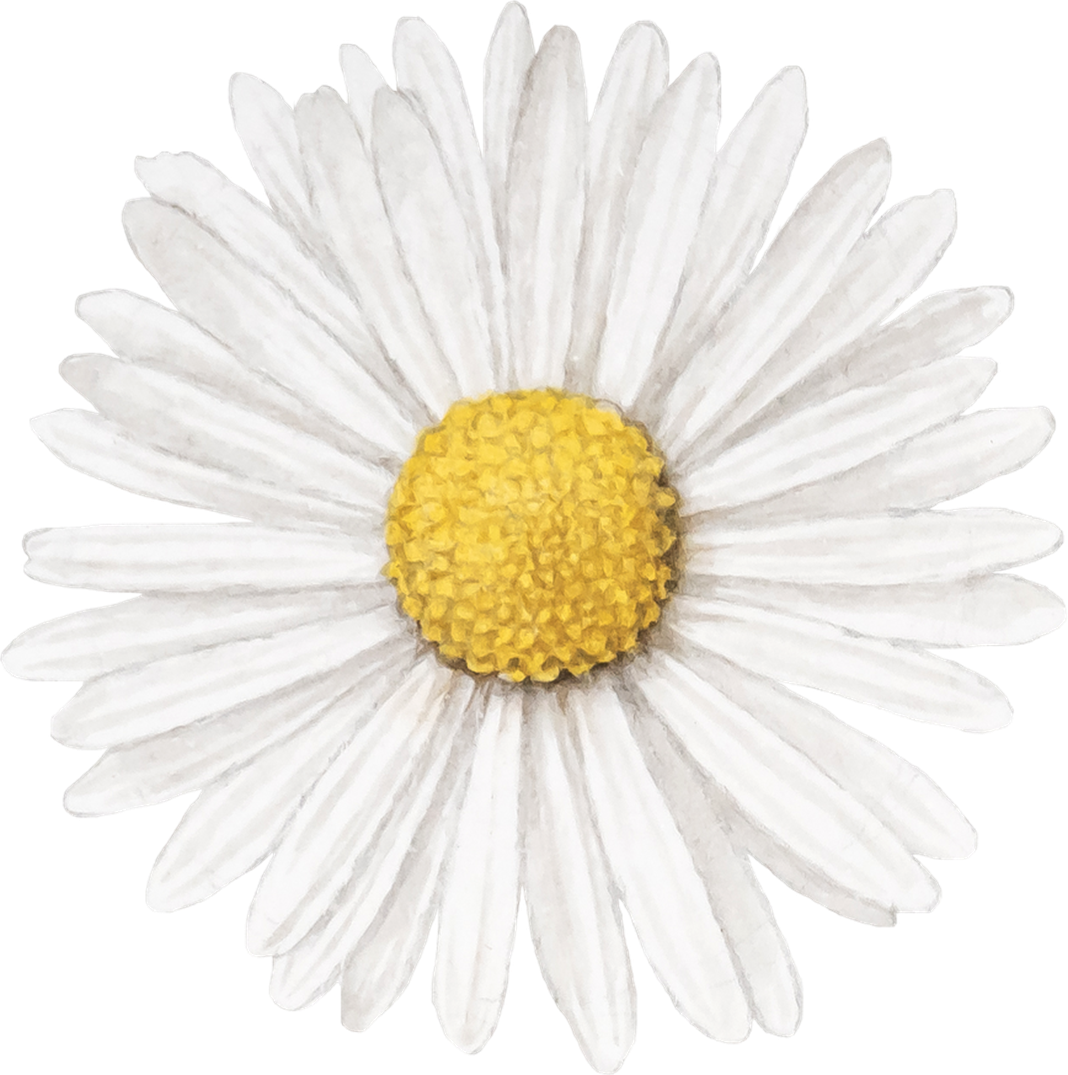 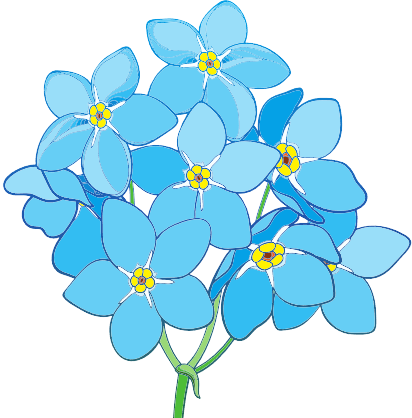 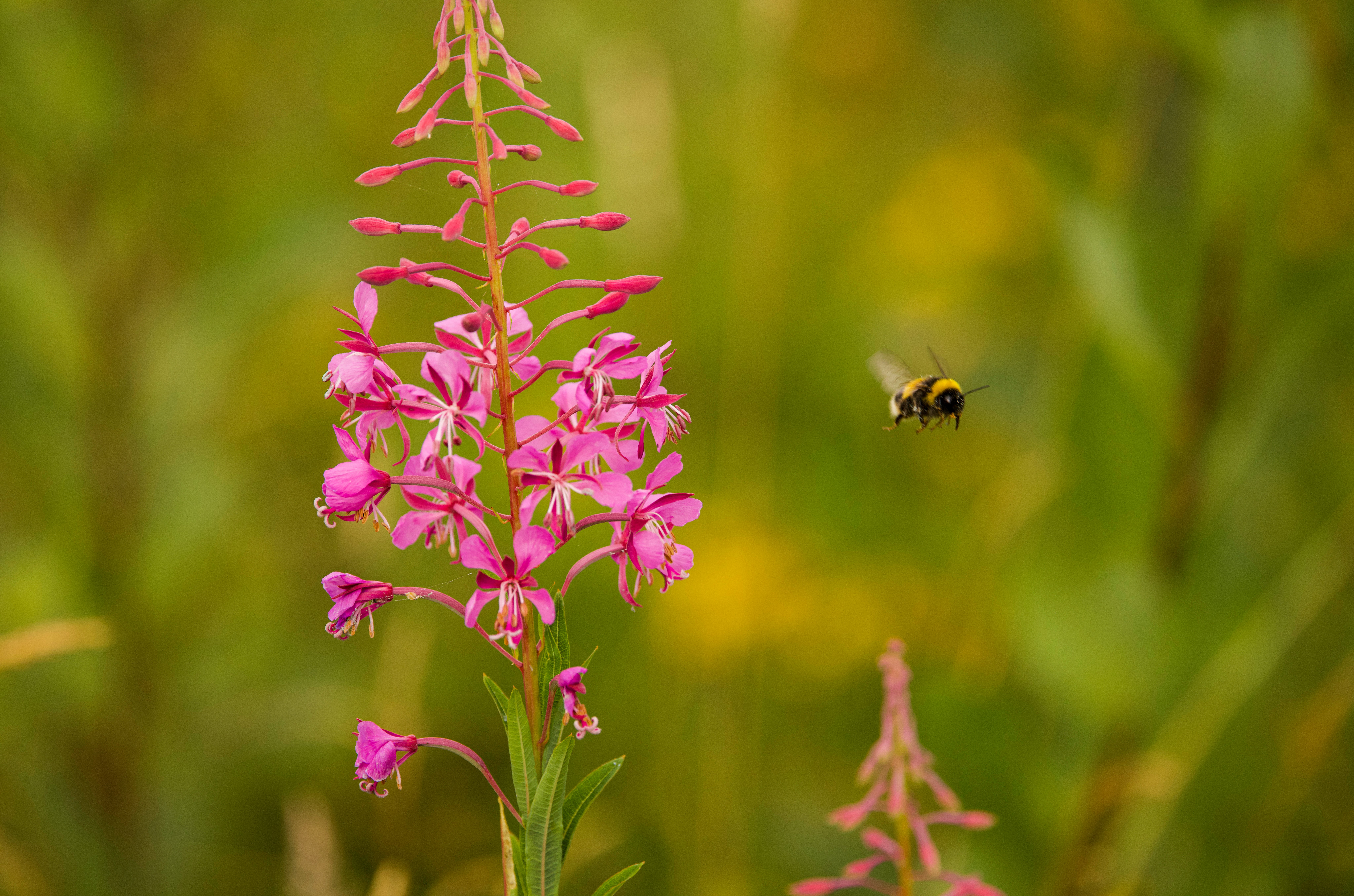 Why do flowers need to attract insects?
[Speaker Notes: Ask the class to think about why flowers might need to attract insects. How can insects be helpful to flowers? Encourage them to think about the movement of pollen as they move from one to another.]
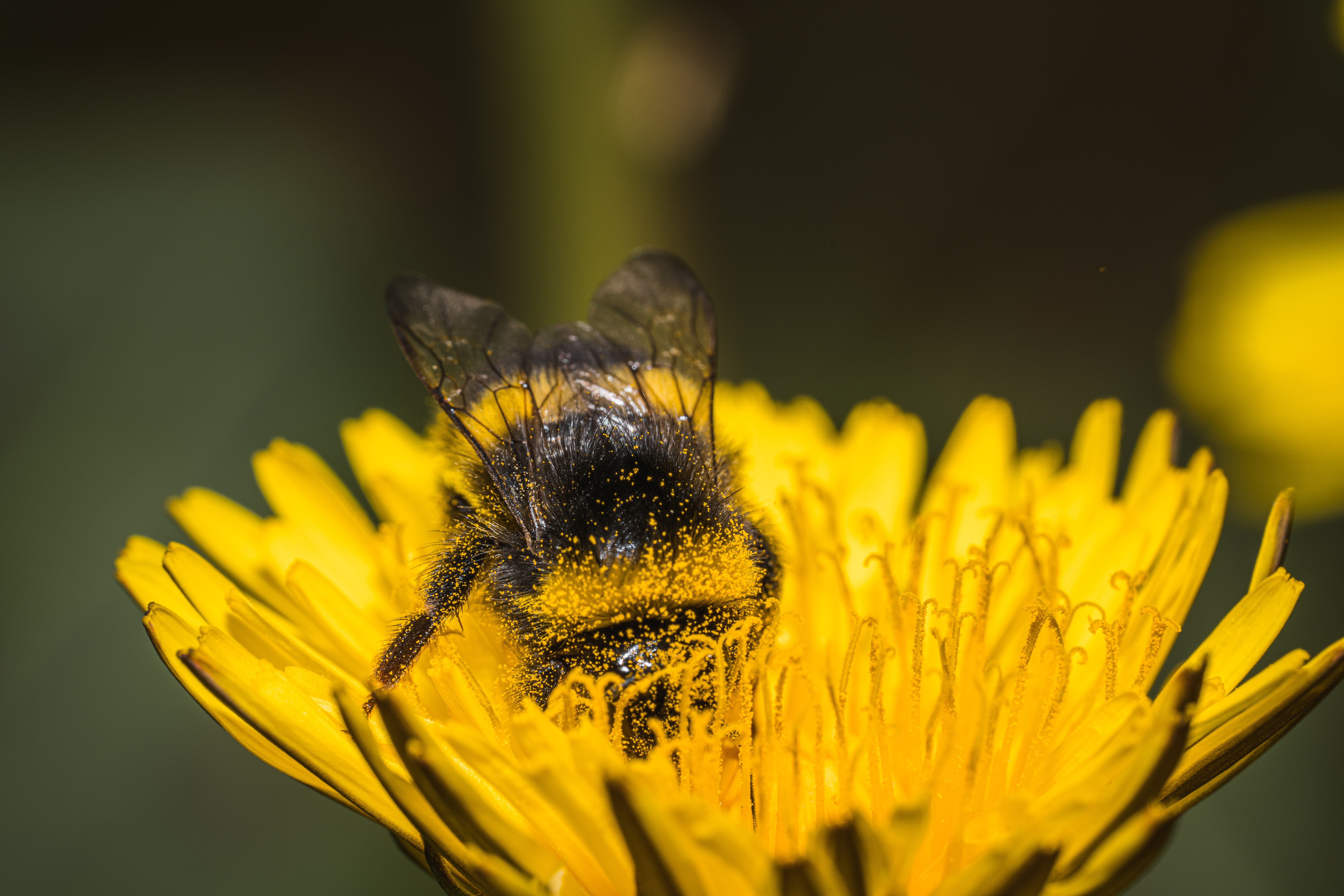 Because the flower needs to be pollinated to make seeds.
But what is pollination and how does it work?
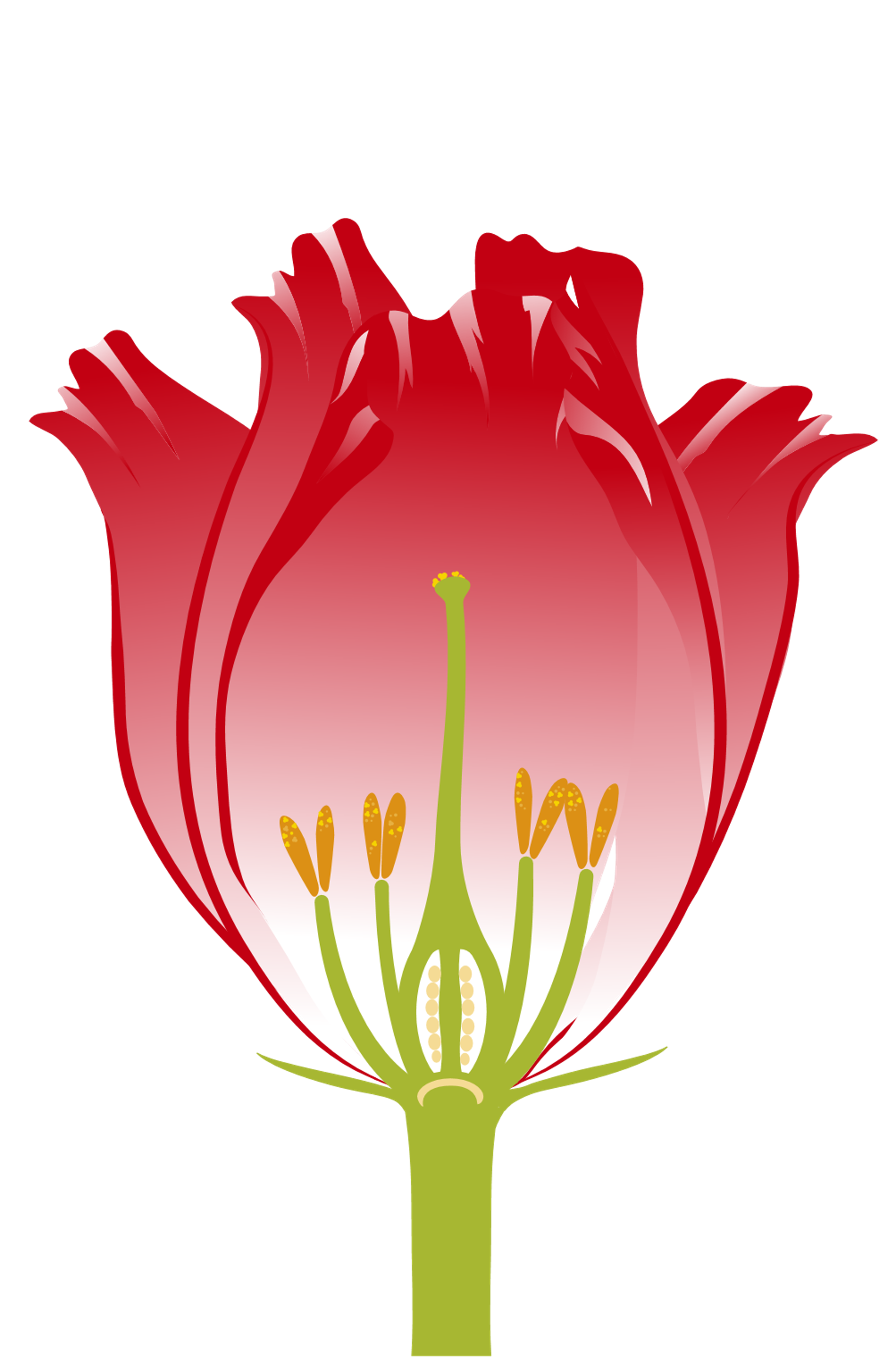 How does pollination work?
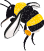 The beautiful petals and scent of the flower attract the bumblebee.
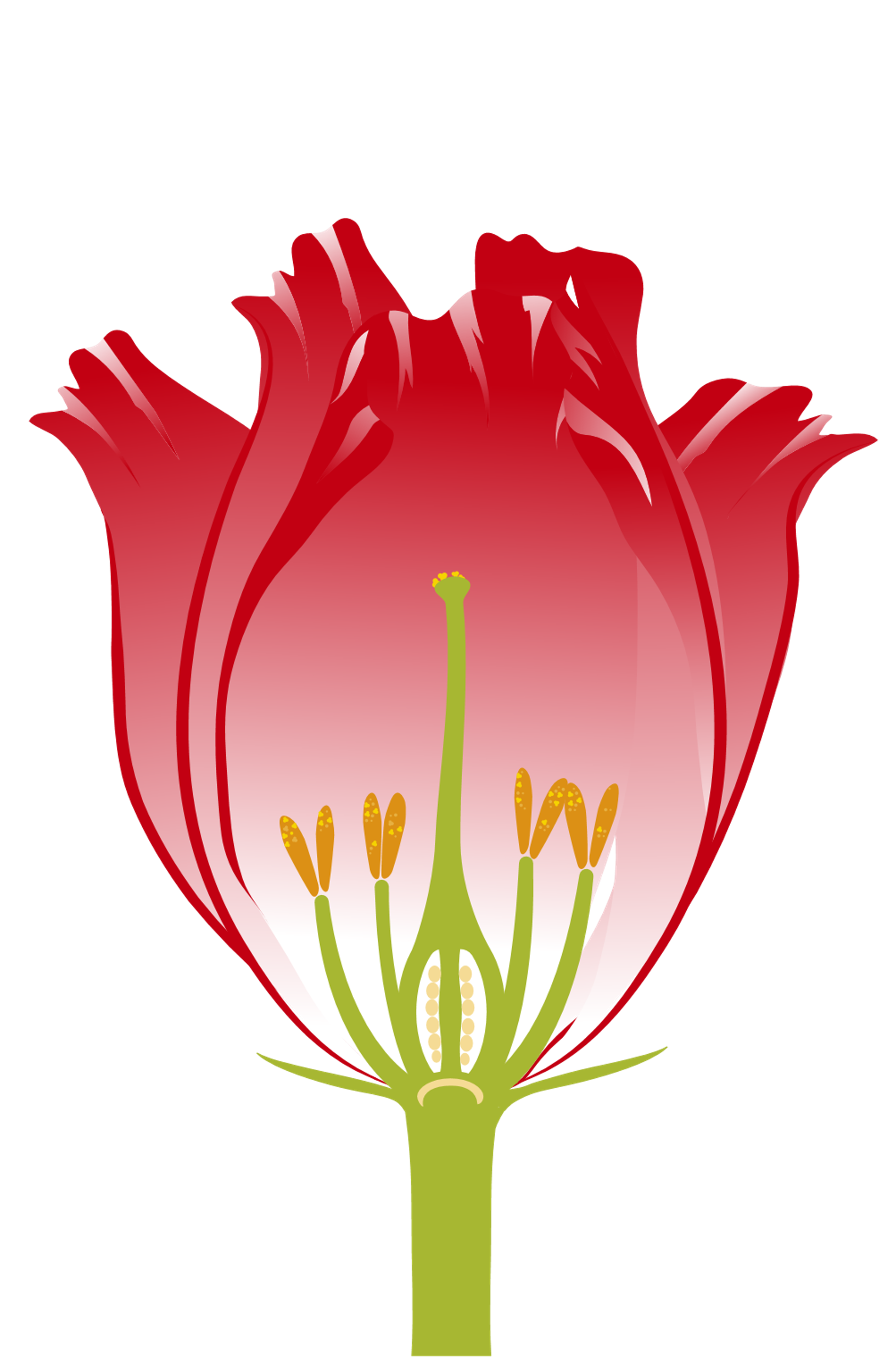 While visiting the flower, some pollen gets attached to the bumblebee's hair.
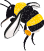 The bumblebee also collects some pollen to take home to her young.
[Speaker Notes: Discuss if anyone has seen pollen on a flower before, did they know it can come in many different colours, not just yellow?]
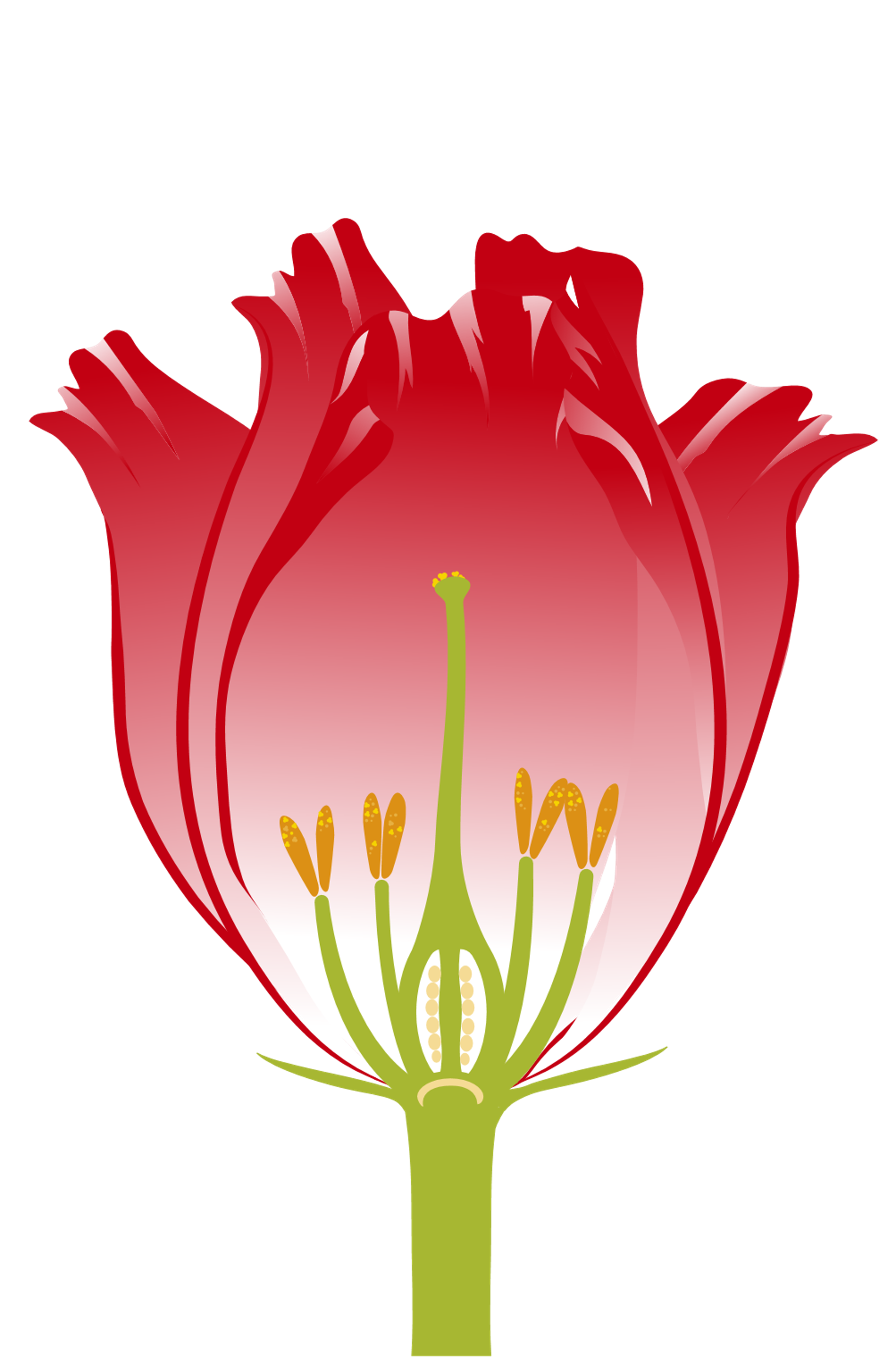 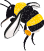 The pollen is attached to the stamen.
The stamen is made up of the anther and the
Filament.
[Speaker Notes: Aside from the pollen, what else might a bumblebee look for when visiting a flower? Bumblebees collect pollen for their young and need nectar to feed themselves.]
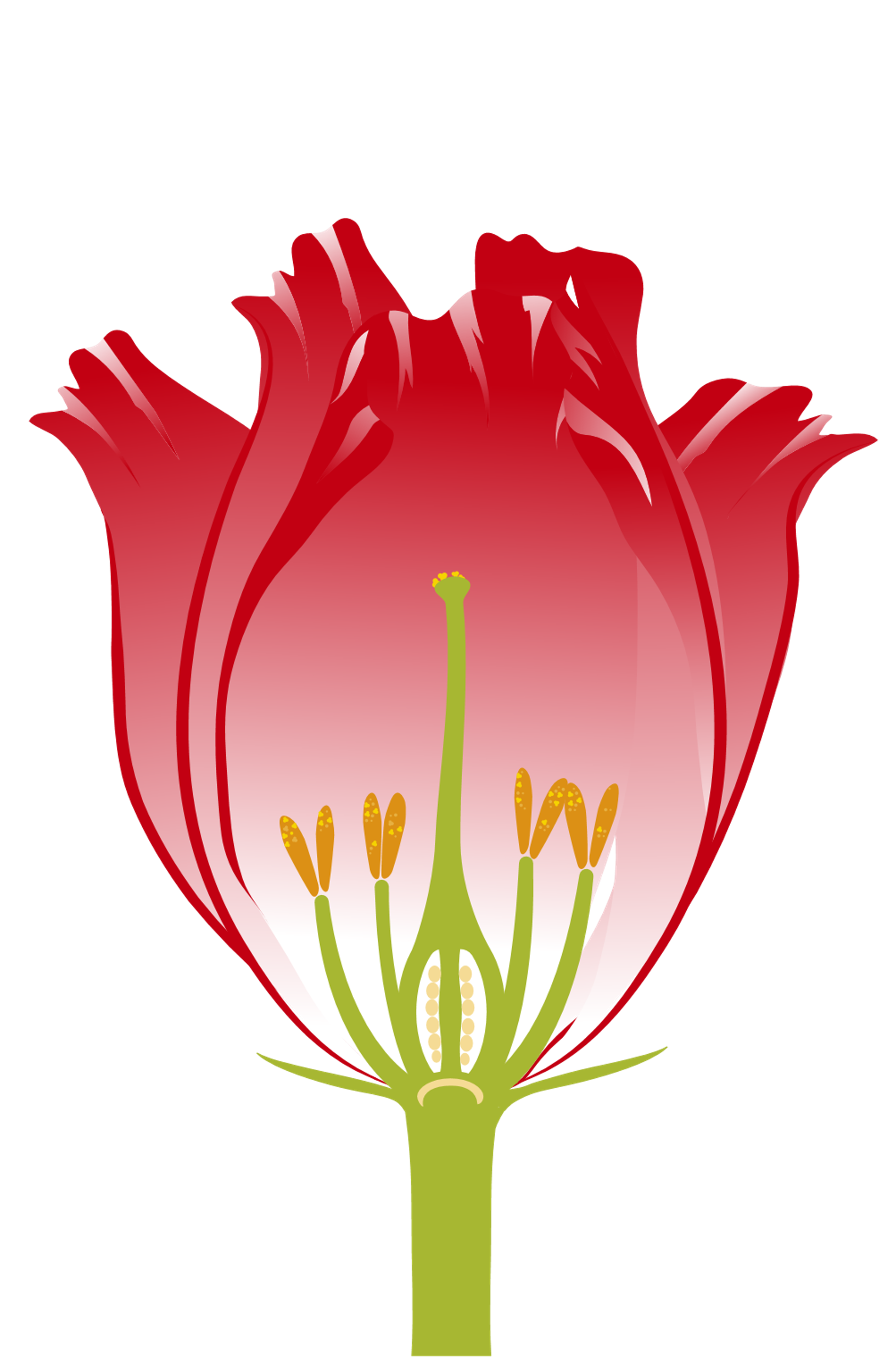 The bumblebee also drinks sugary 
nectar from the nectary.
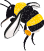 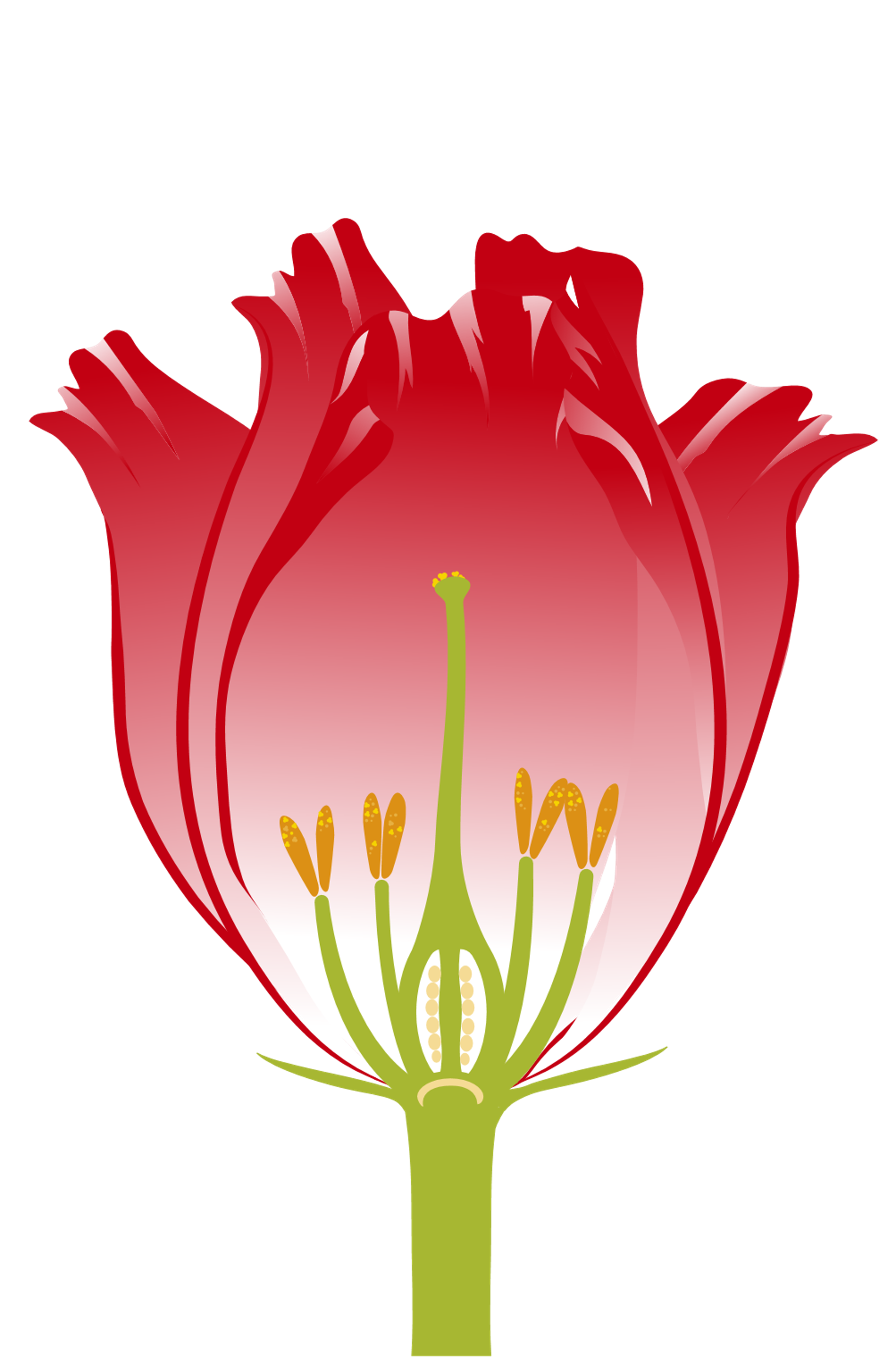 When the bumblebee visits a new flower, the pollen on its body rubs off onto the stigma 
of the new flower.
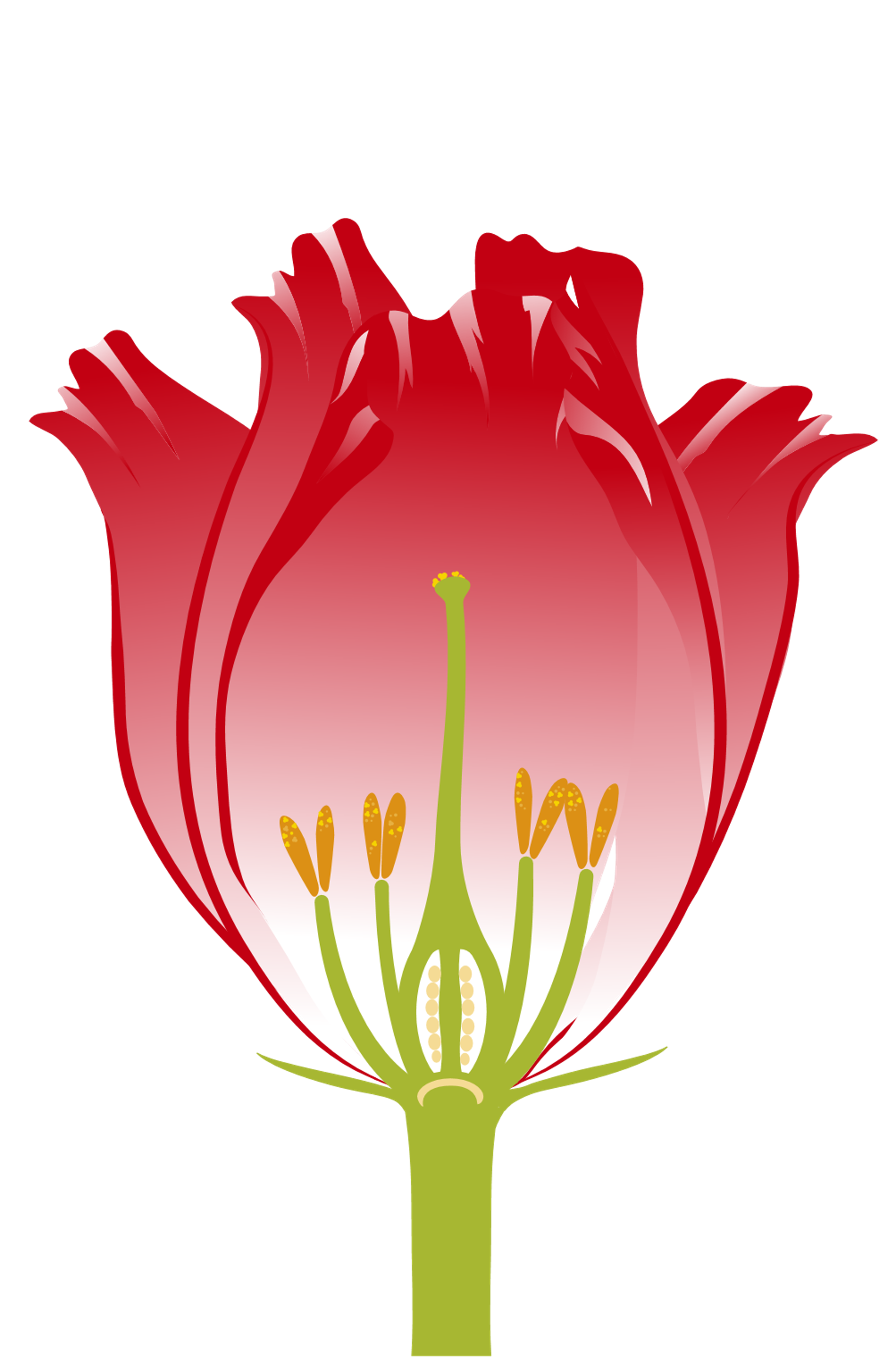 The pollen travels down the style…
…to the ovaries…
…where it attaches to an ovule and becomes a seed!
[Speaker Notes: Discuss different types of seeds that they can think of. Have they seen any on plants in real life? For example sunflower seeds, dandelion clocks.]
The seeds will then grow into new plants. Without pollination, a plant would not be able to reproduce.
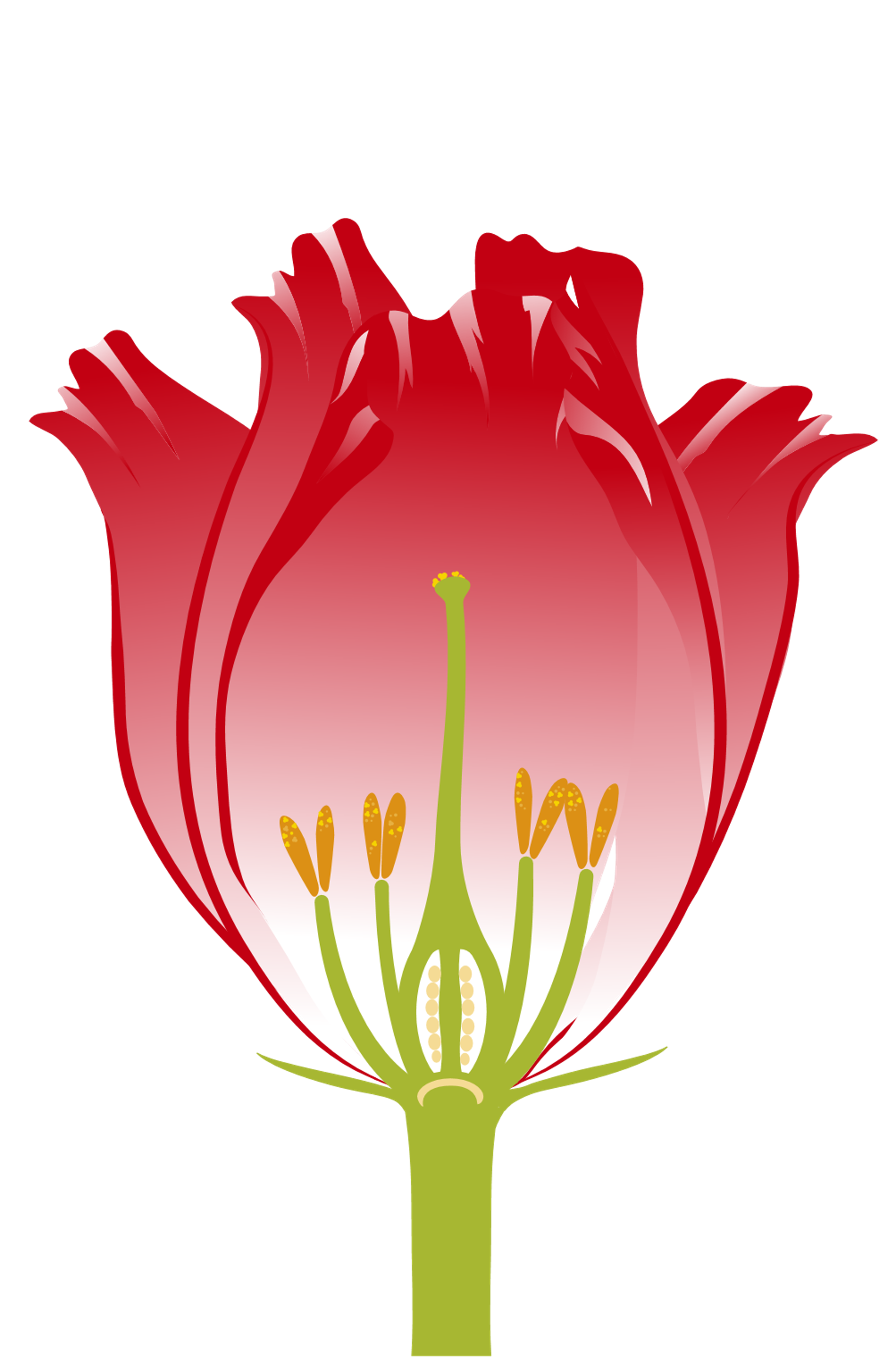 Stigma
Petals
Style
Stamen
Ovary
Anther
Filament
Ovule
Nectary
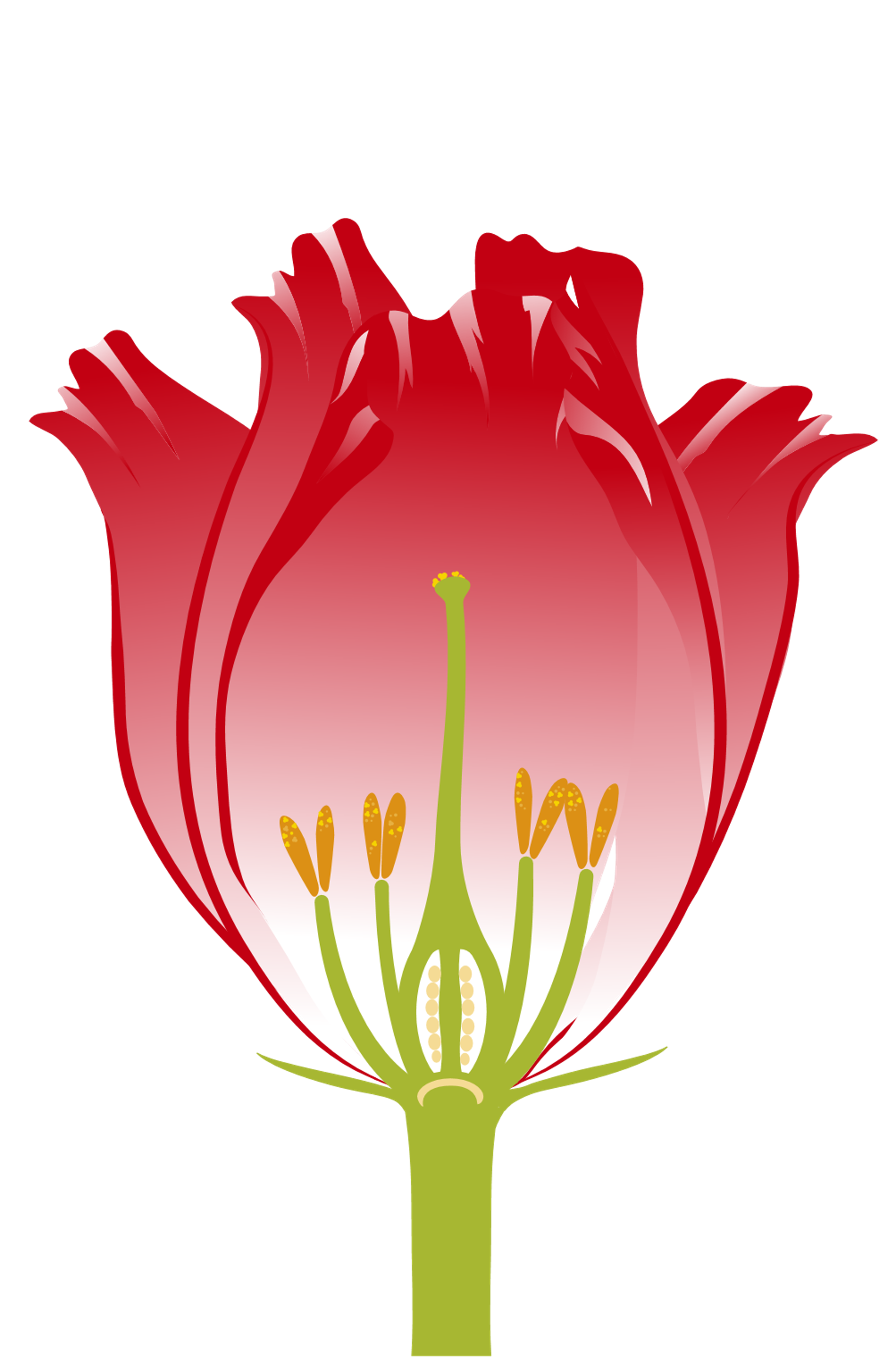 Can you remember the labels?
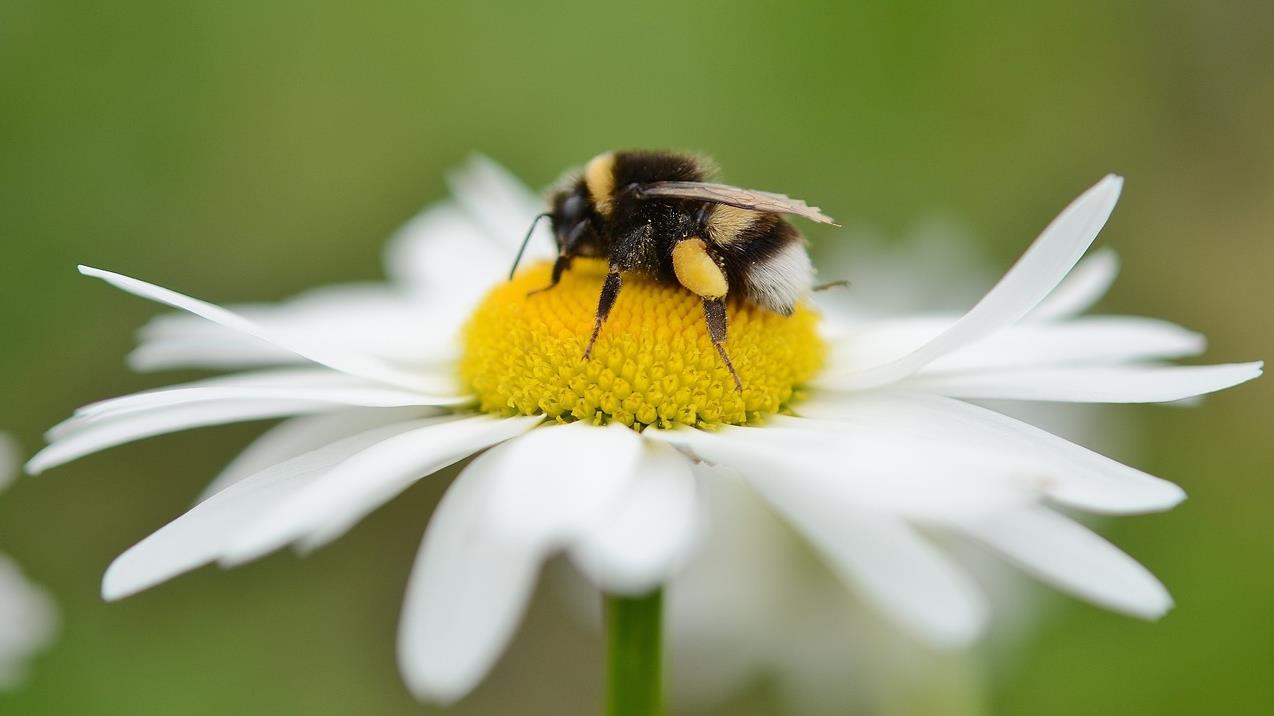 Bumblebee-friendly Schools Award
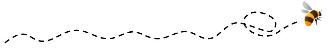 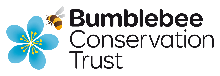 bumblebeeconservation.org